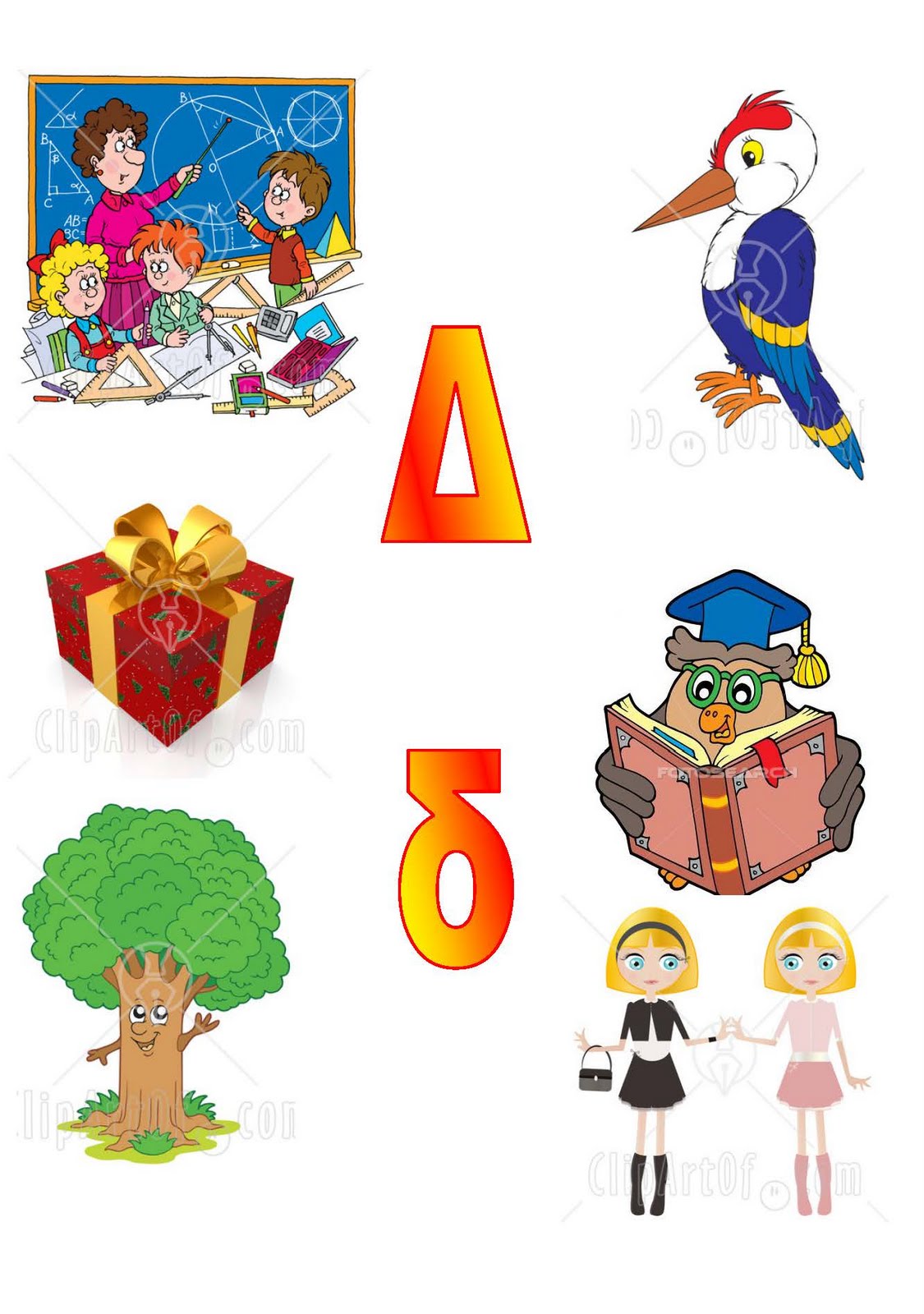 ΛΕΞΕΙΣ ΑΠΟ Δ  δ
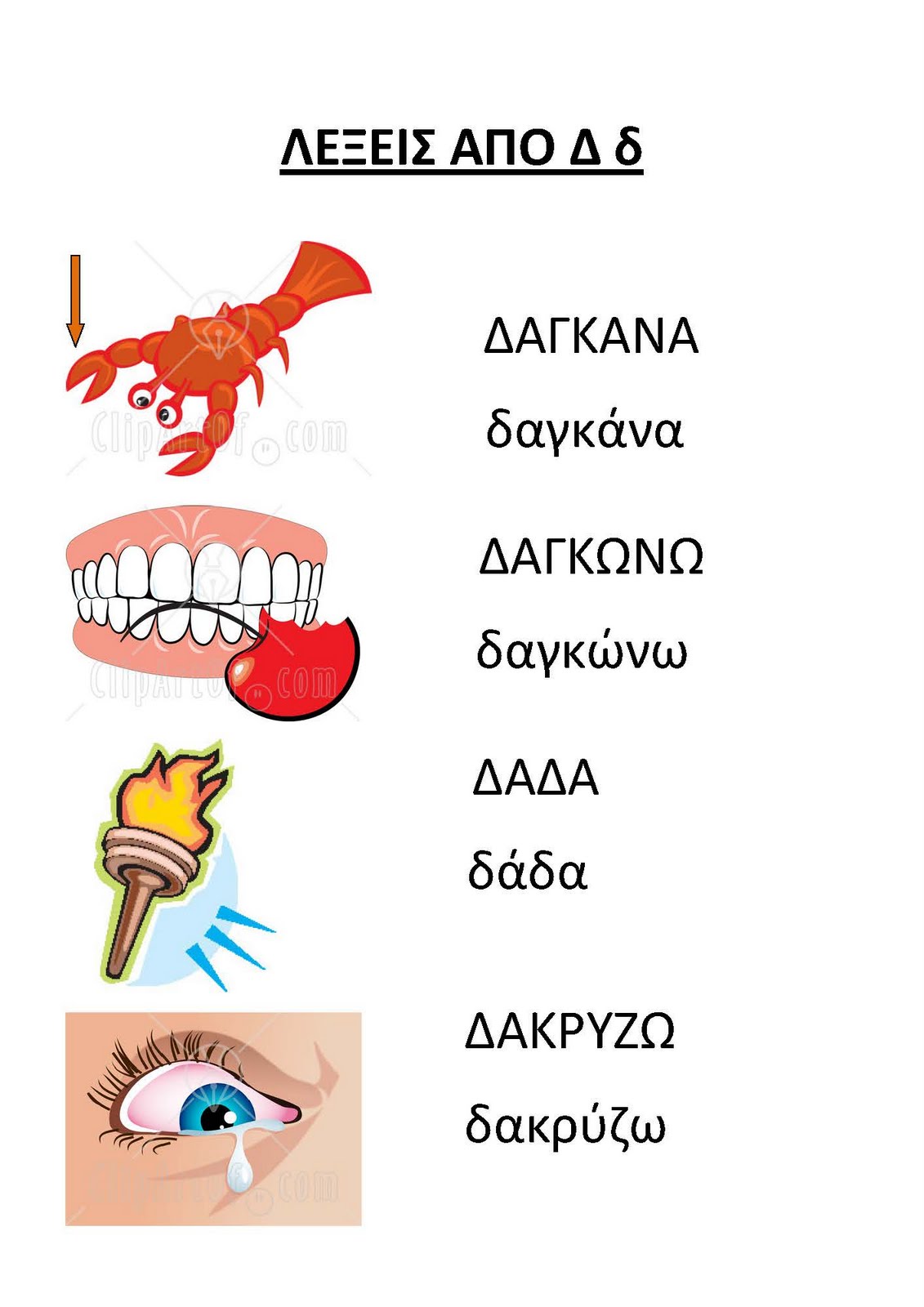 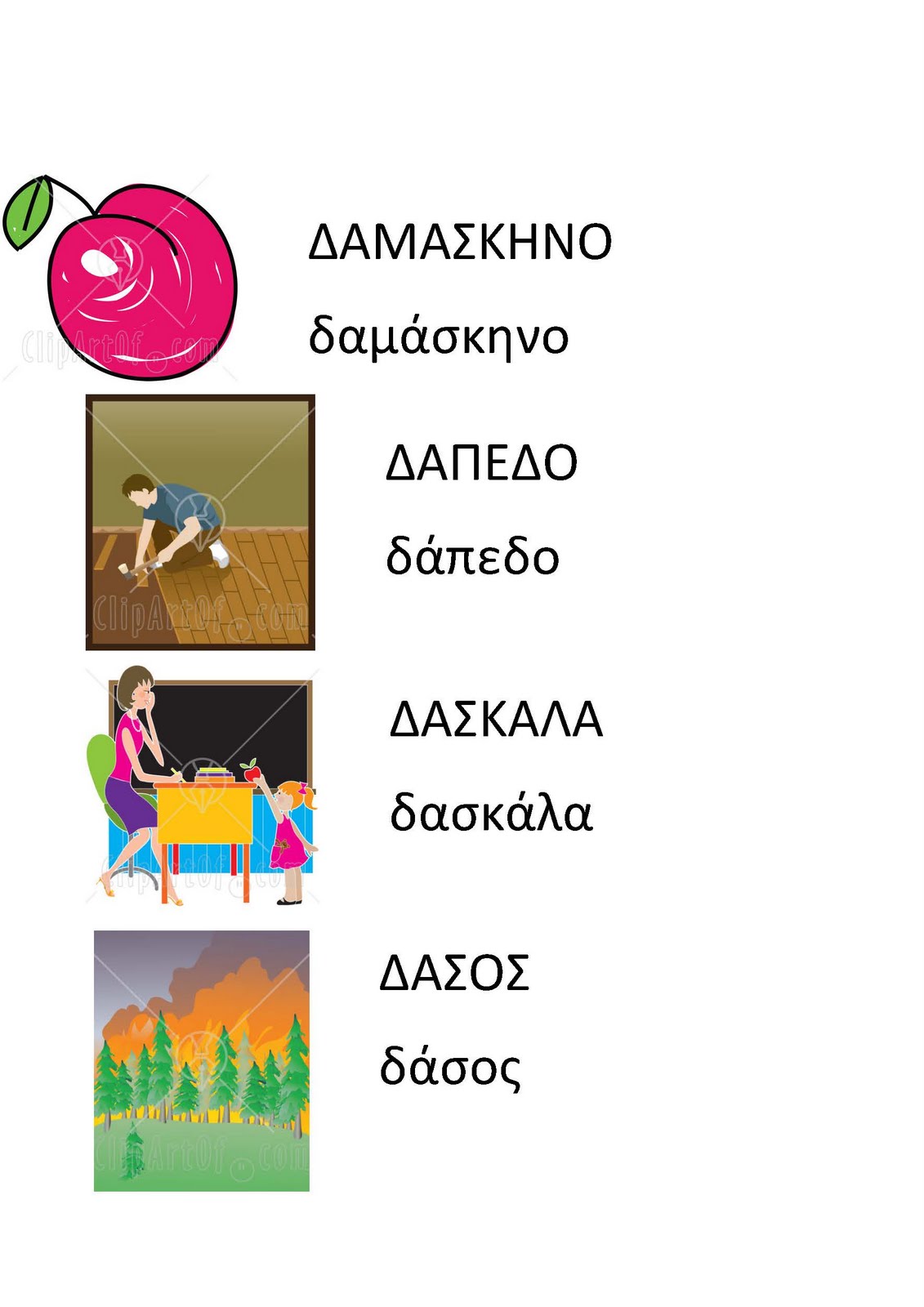 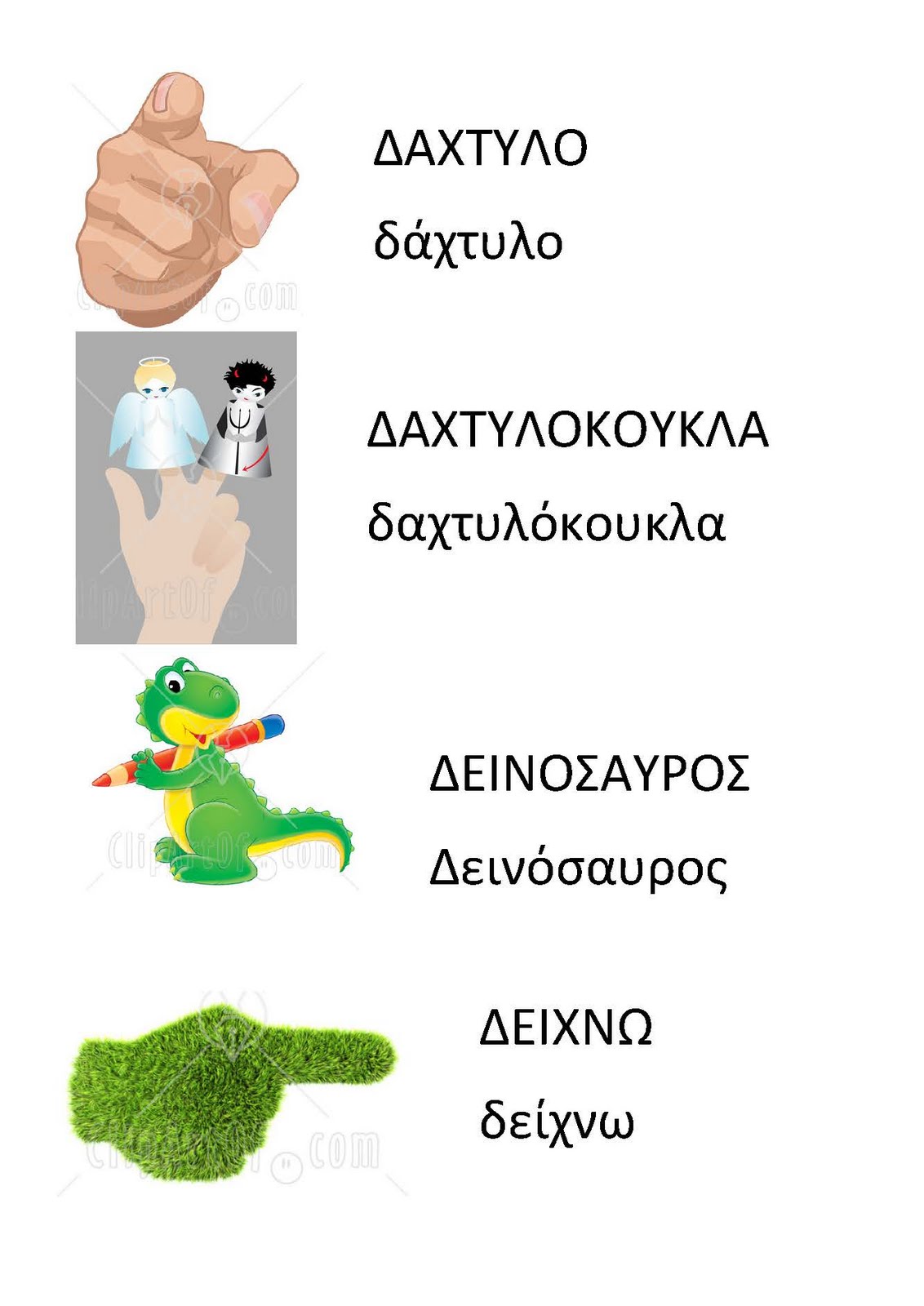 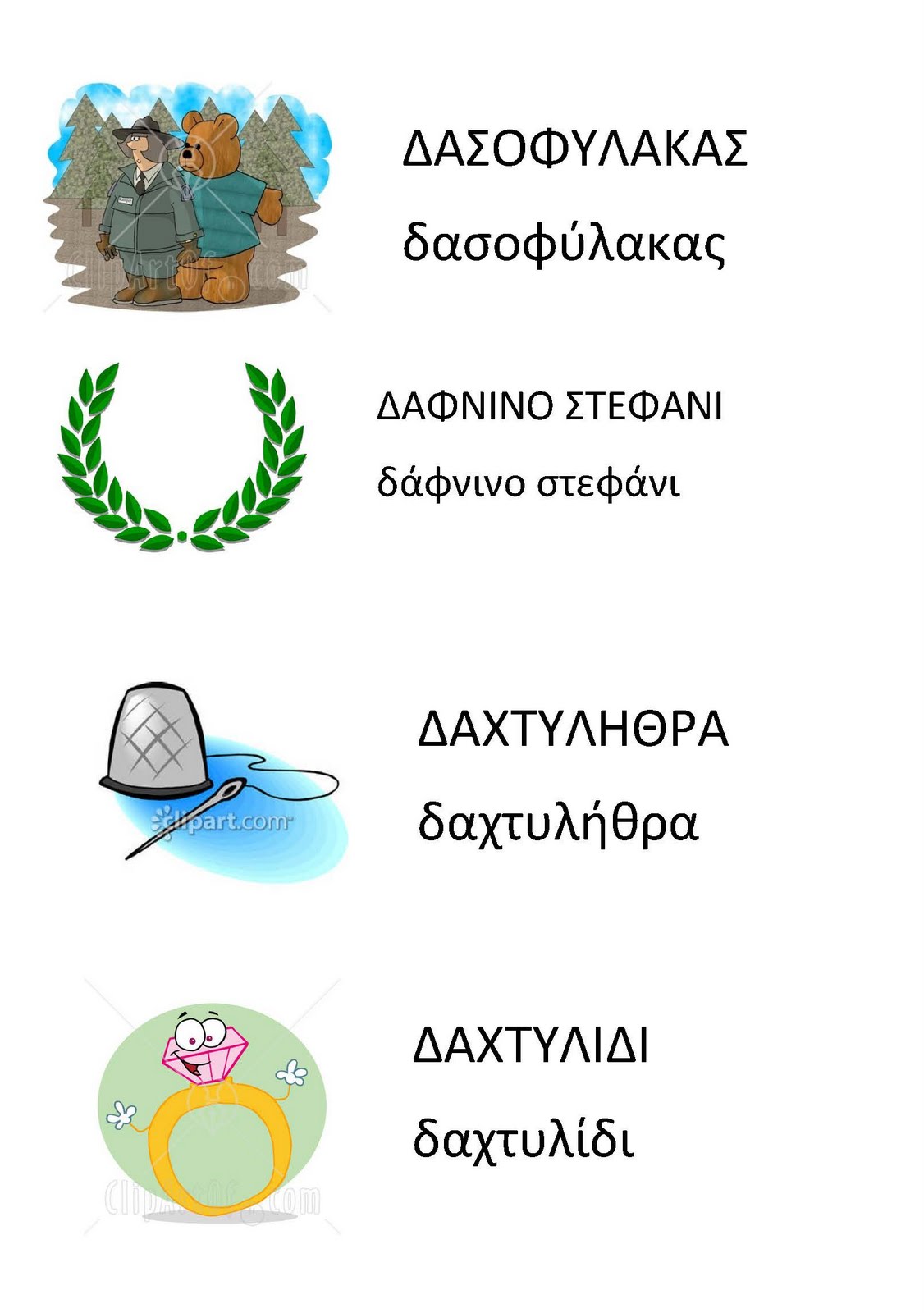 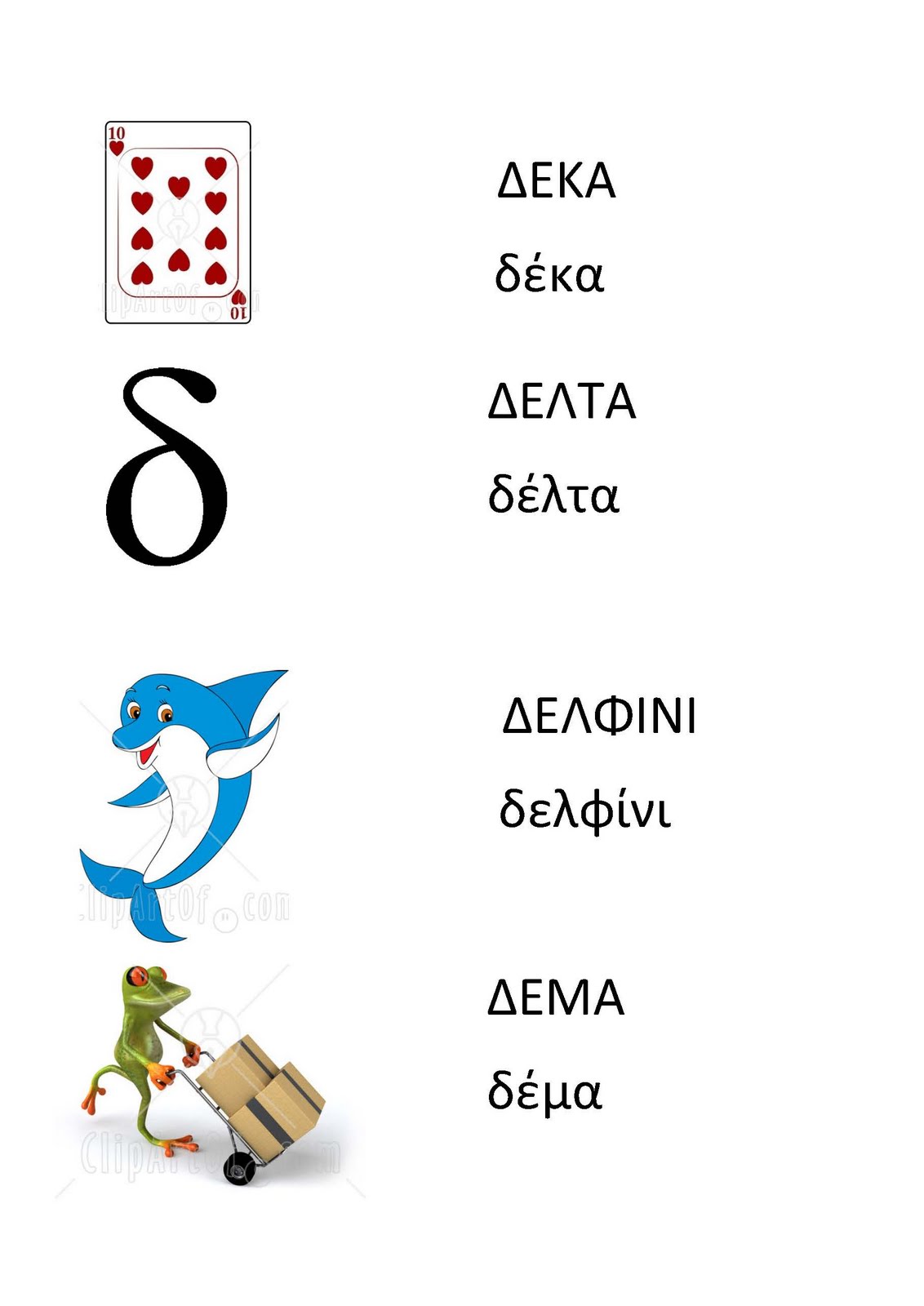 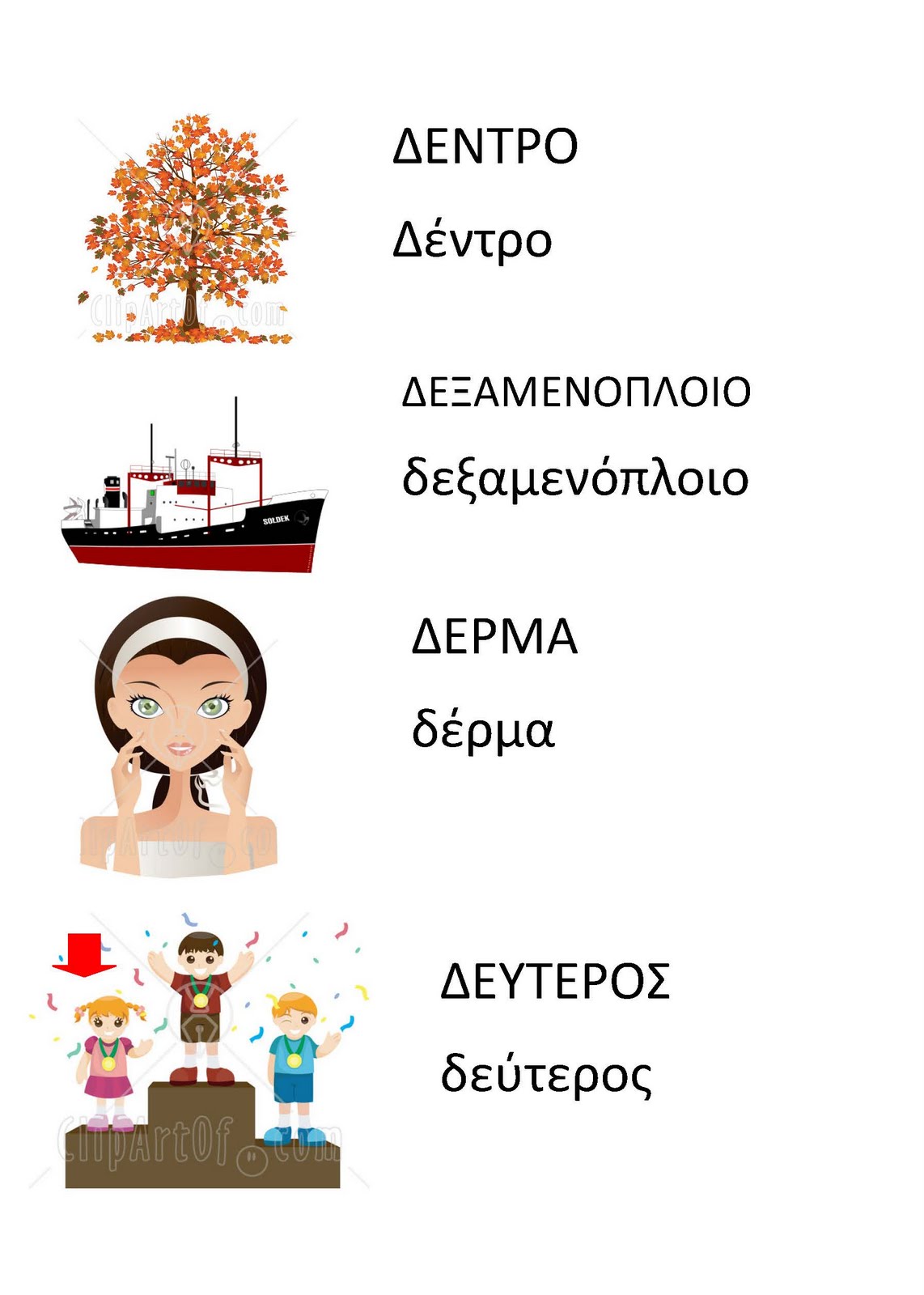 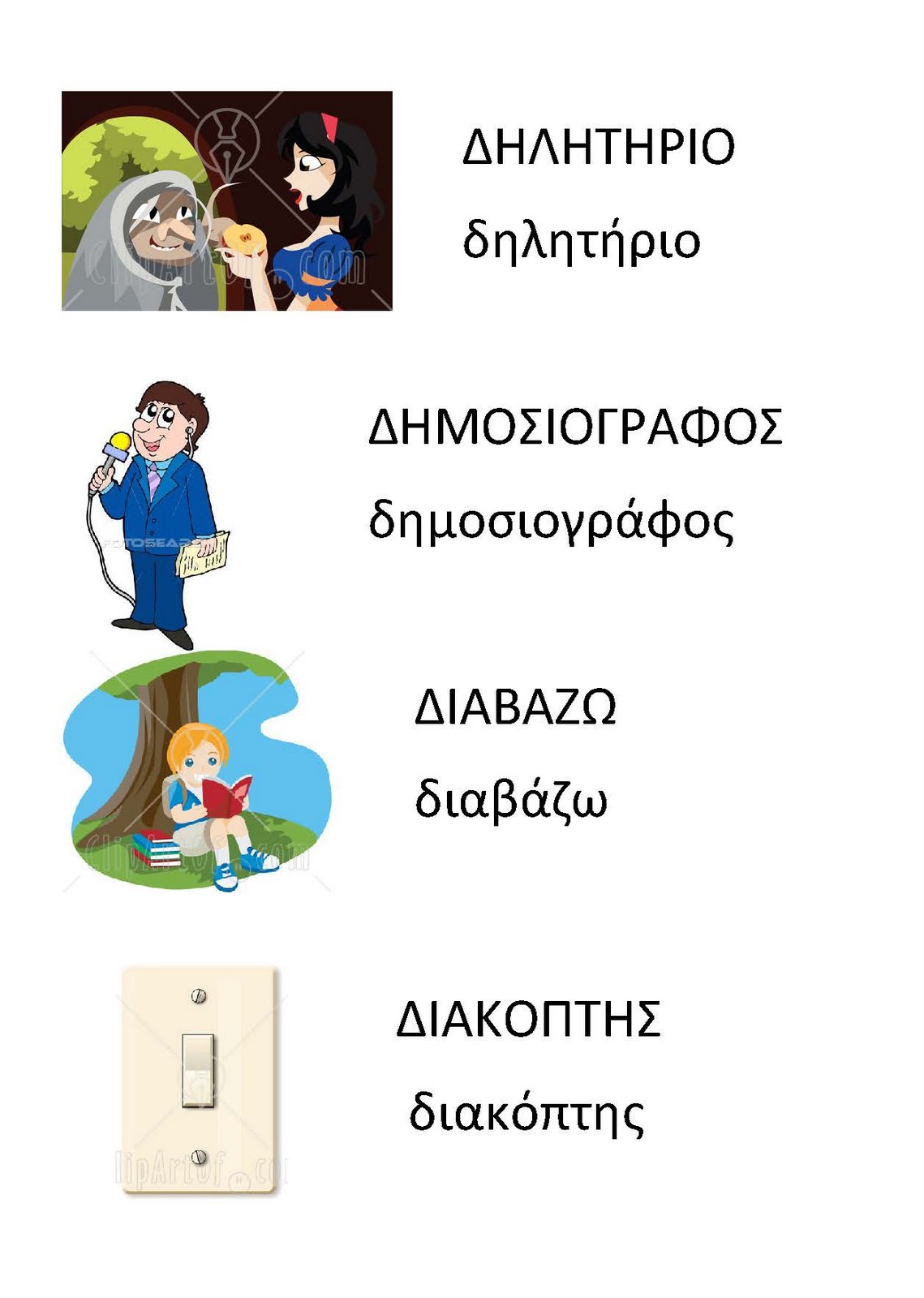 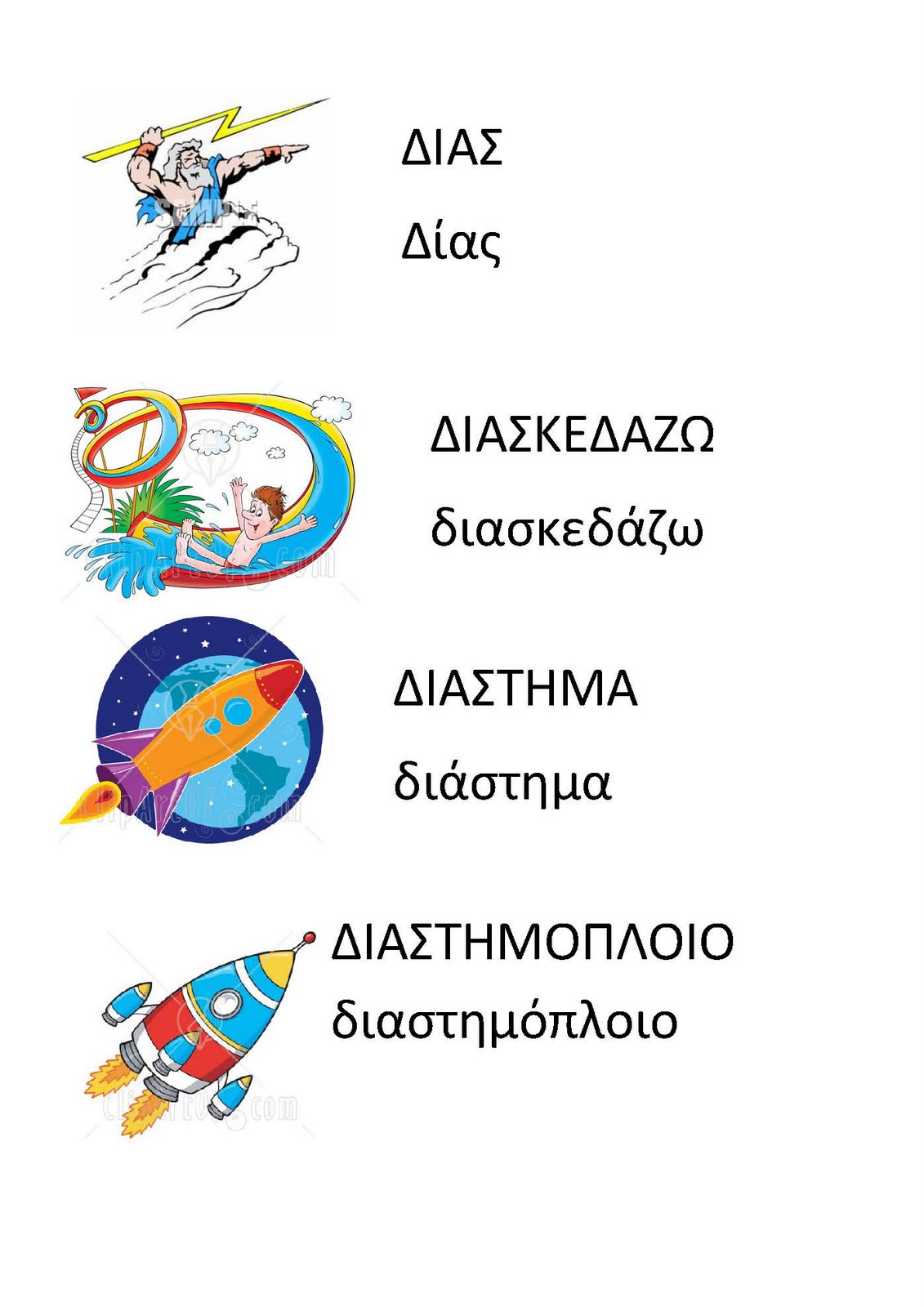 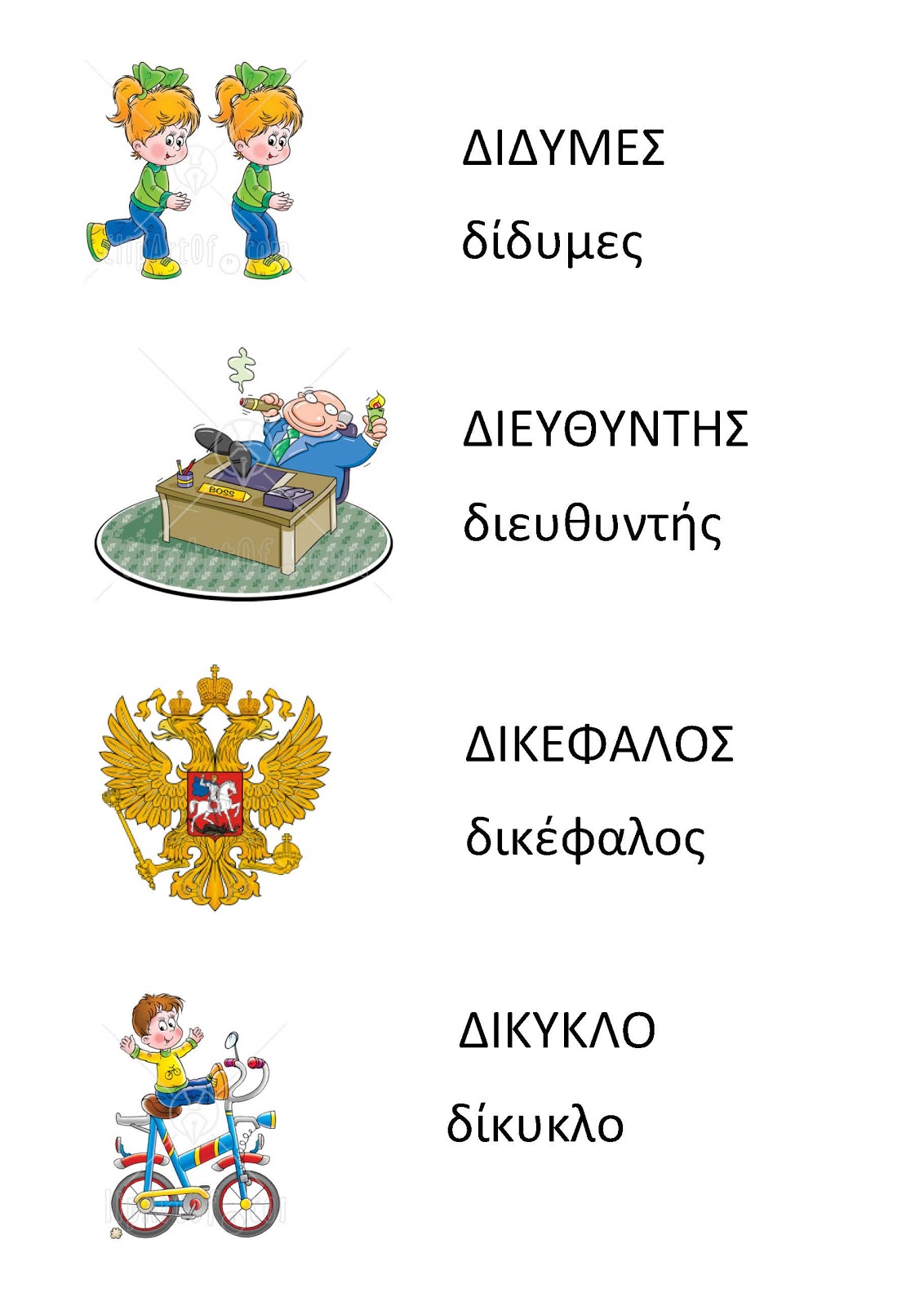 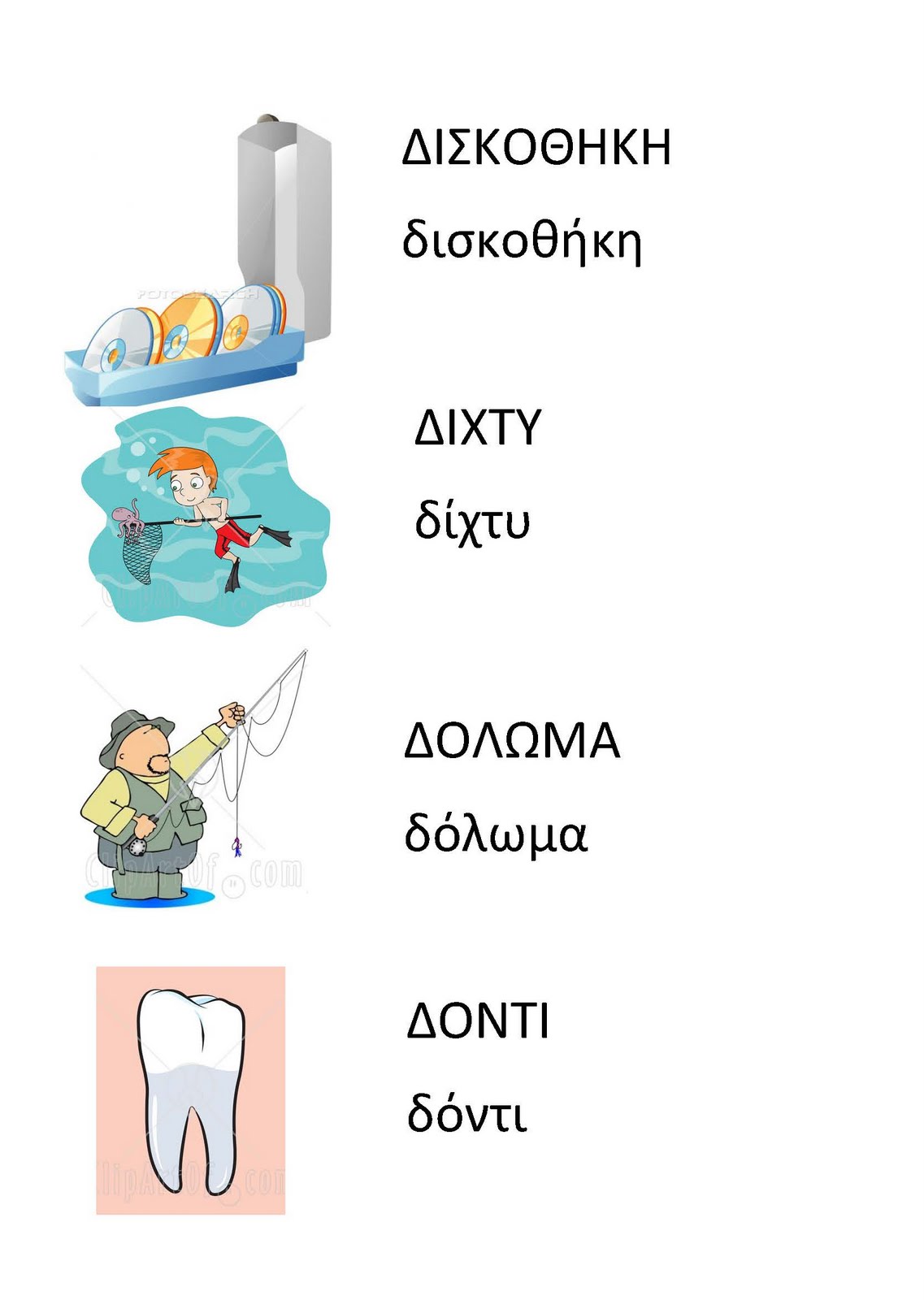 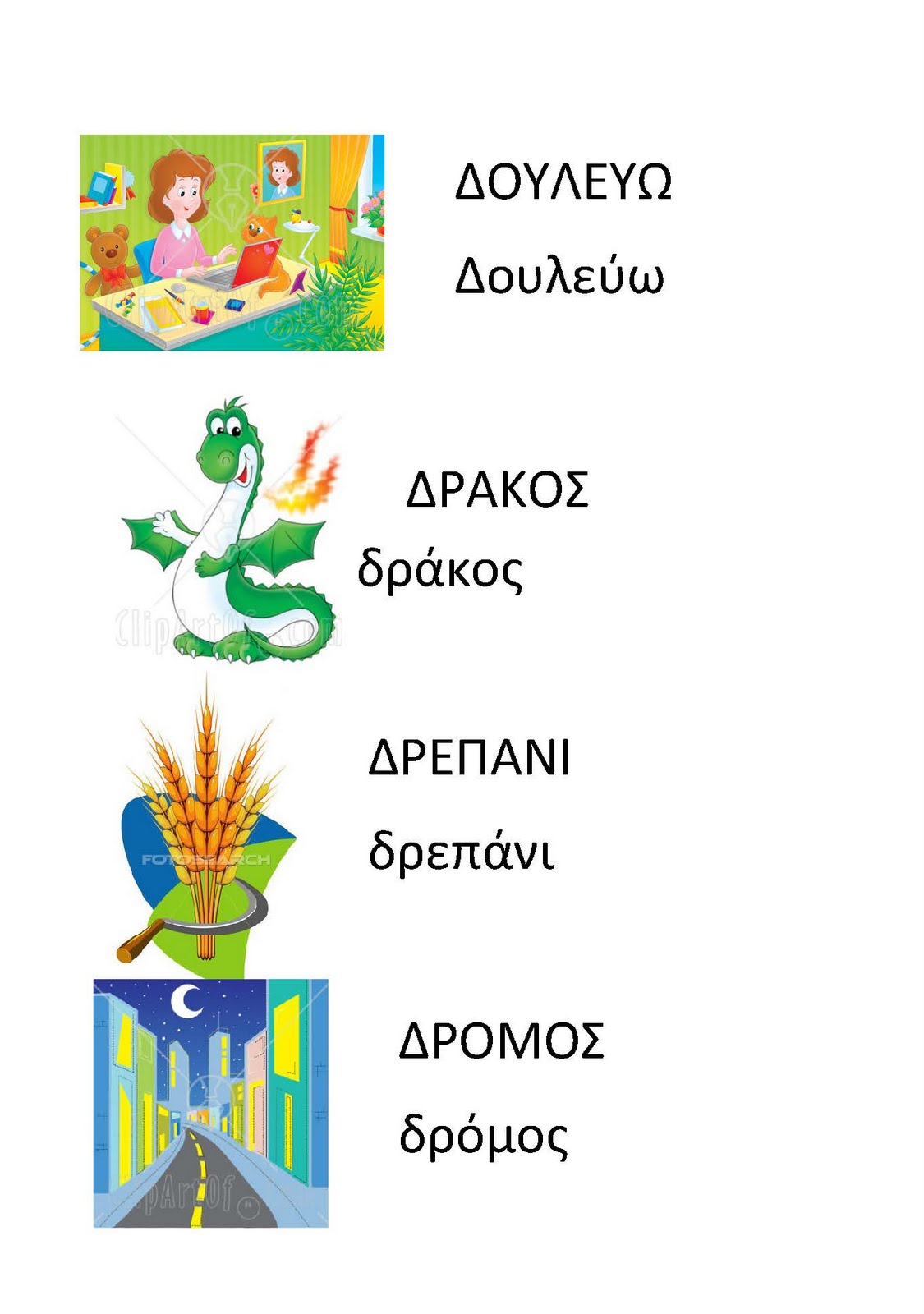 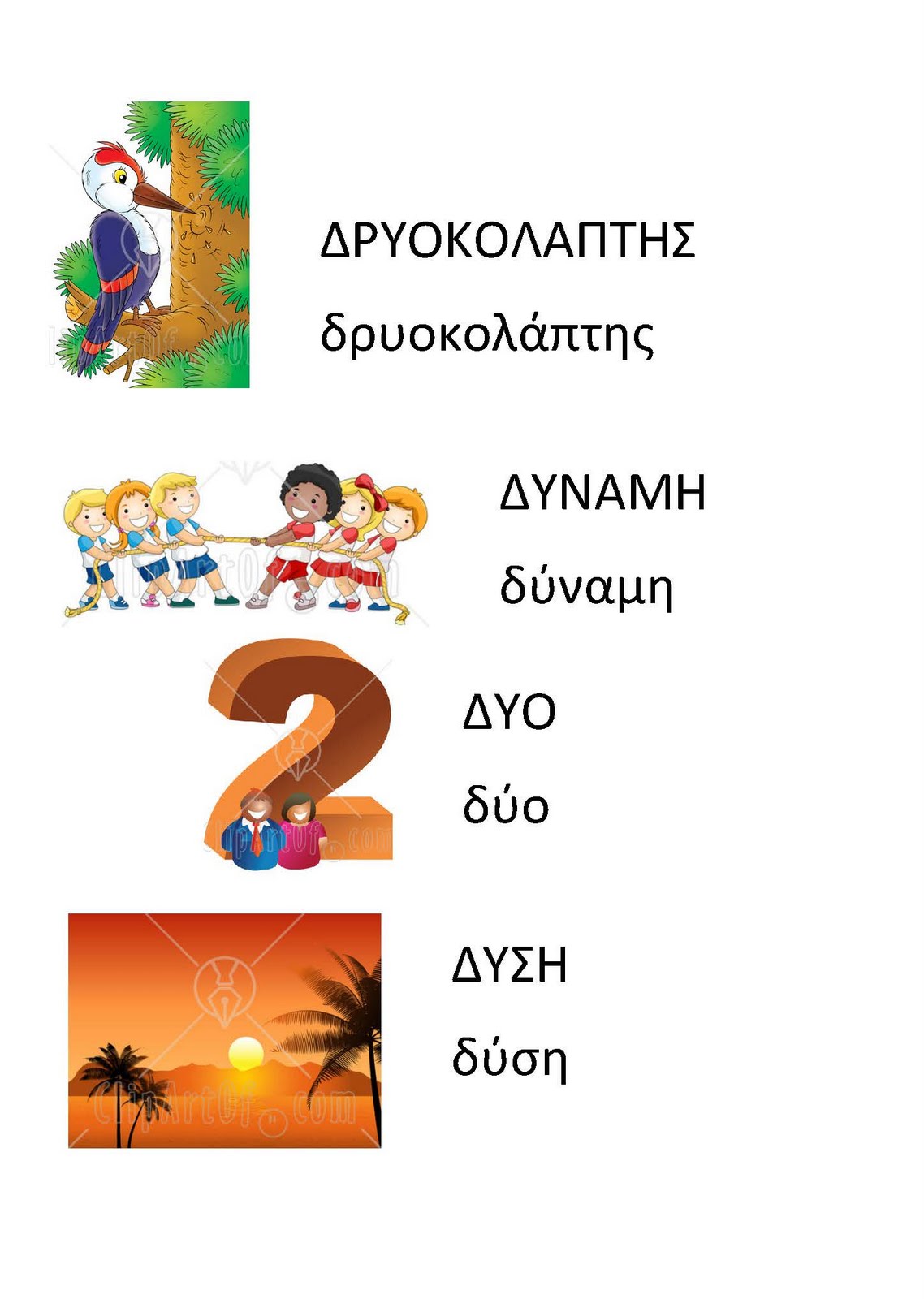 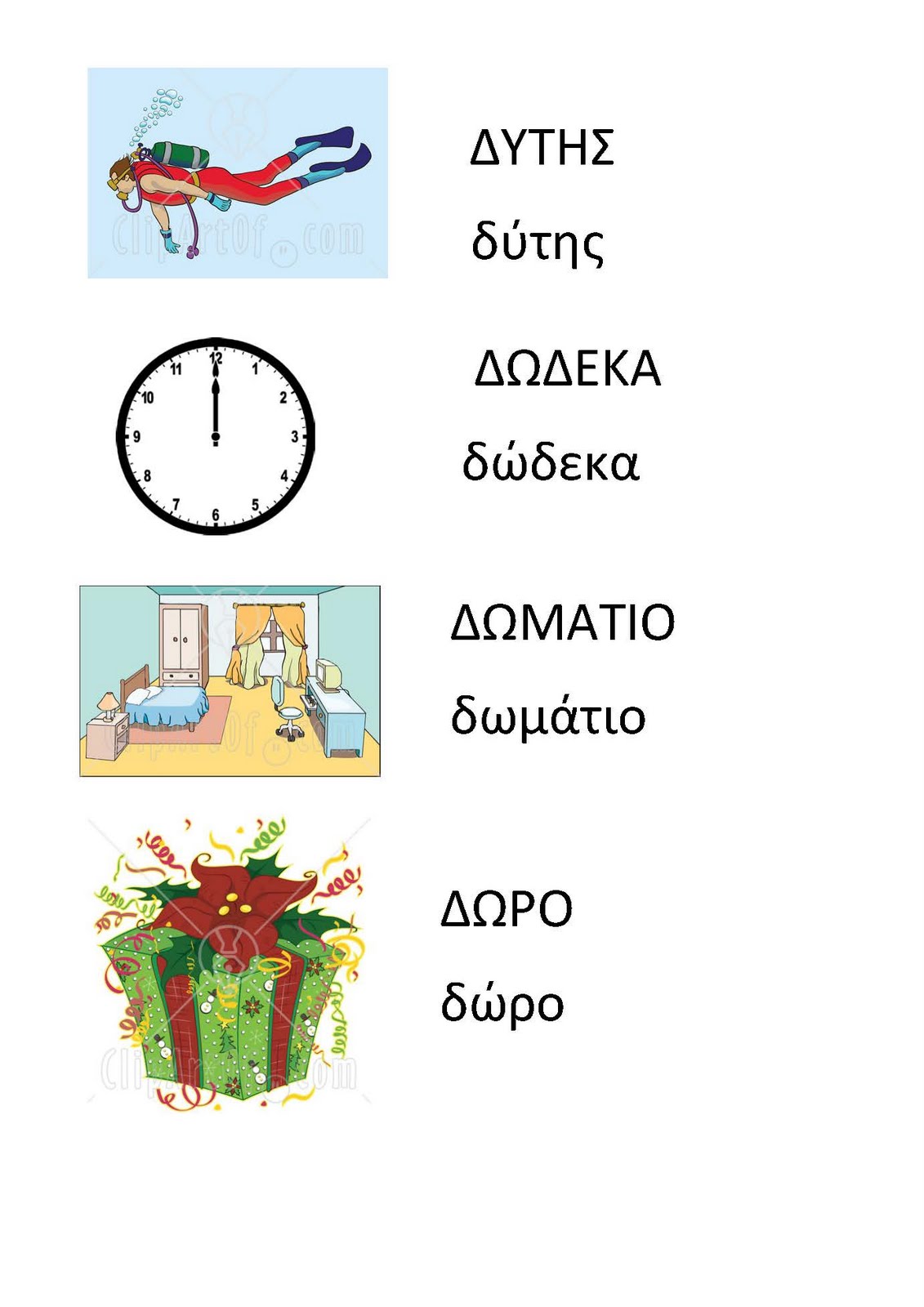